Министерство образования и науки Российской Федерации
Федеральное  государственное   бюджетное  образовательное  учреждение  высшего профессионального  образования
«Российский государственный 
торгово-экономический университет»
Курский филиал
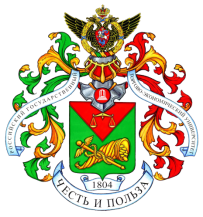 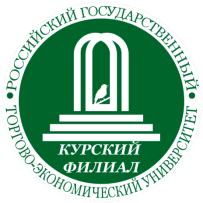 «Опыт применения информационно-аналитических систем
 в деятельности учреждений профессионального образования.
 ИАС "Расписание"»
Писаненко Юрий Николаевич 
Заместитель директора, Курский филиал федерального государственного бюджетного образовательного учреждения высшего профессионального образования 
"Российский государственный торгово-экономический университет"
20 сентября 2012г.
Наша история
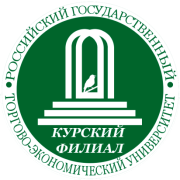 Почти 90 лет Курский торгово-экономический колледж готовил высококвалифицированных специалистов, имеющих активную гражданскую и жизненную позицию, для отрасли торговли, общественного питания, экономики.
Образовательную, научно-методическую и воспитательную деятельность осуществляя в соответствии с действующим законодательством РФ, в тесном взаимодействии с государственными и общественными структурами региона.
В 2011 г. – Приказом Министерства образования и науки Российской Курский филиал РГТЭУ реорганизован в форме присоединения к нему Федерального государственного образовательного учреждения среднего профессионального образования «Курский торгово-экономический колледж». 
С 2011 года возглавляет Курский филиал РГТЭУ Печурин Олег Александрович
Мы уникальны, потому что – единственные!
Особый интеллектуальный капитал РГТЭУ (Курский филиал) составляют высококвалифицированные педагоги, среди которых 5 заслуженных учителей России, 15 докторов наук, 42 кандидата наук, 31 почетный работник СПО. 
Наше учебное заведение является обладателем Сертификата соответствия системе менеджмента качества ГОСТ Р ИСО 9001-2008, Почетного знака «100 лучших товаров России», Премии Губернатора Курской области по качеству, дипломантом IV Международного конгресса «Global Education – Образование без границ», 11 всероссийской выставки «Образовательная среда 2010», X Международного чемпионата по кулинарии «ПИР-2010», победителем научных, творческих и спортивных конкурсов различного уровня.
Курский  филиал  РГТЭУ сегодня, это:
Библиотека – свыше 45 тысяч экземпляров
Столовая и студенческое кафе
Комфортабельное общежитие
Интернет
Кадровое агентство «Перспектива»
Студенческий театр «Многоточие»
Студенческая газета «Винегрет»
Спортивный и тренажерный залы
Концертный зал
Технологическая лаборатория
Все учебные аудитории, кабинеты и лаборатории оборудованы современными техническими средствами, новейшими типами множительной и другой оргтехники,   наглядными  пособиями.
На базе СПО  обучается 44 группы , численность которых по состоянию
 на 11.09.2012 г.  составляет свыше 1000 студентов
Ступень СПО проводит обучение по следующим специальностям:
Право и организация социального обеспечения
Организация  обслуживания в общественном  питании
Экономика и бухгалтерский учет
Товароведение
Технология продукции общественного питания
Коммерция
Прикладная  информатика
Реклама
Гостиничный сервис
Студенты нашего учебного заведения проходят стажировку на высокотехнологичных предприятиях города Курска:
Торговая сеть «Метро»
Торговая сеть «Европа»
Торговая сеть «ГРИНН»
ООО «Подарки»
ООО «Москва»
Рестораны «Центральный» «Диканька», «Орбита», «Европейский»
Кафе «Пиаф», «Табаско», «Время есть» и др., а также России: в г. Сочи, г. Москве, г. Санкт-Петербурге
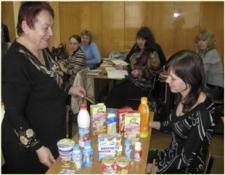 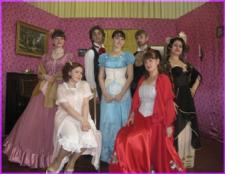 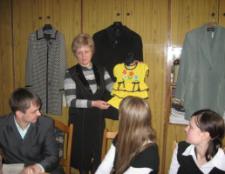 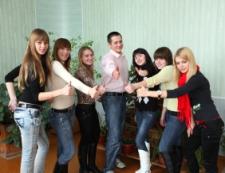 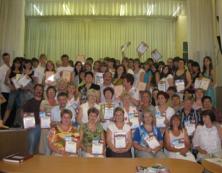 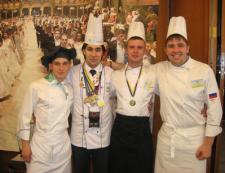 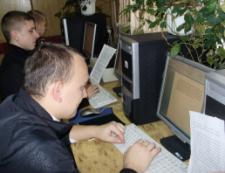 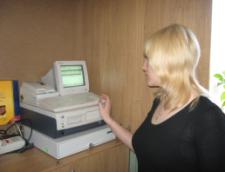 Наши награды
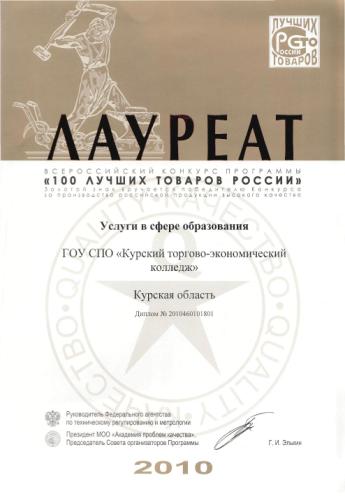 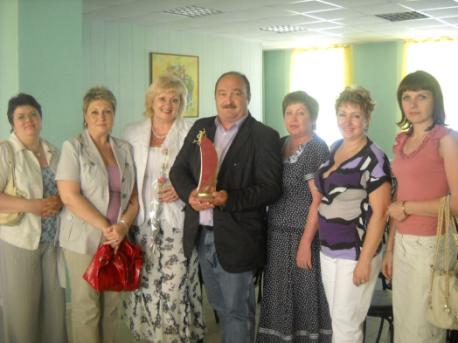 В 2011 году мы одержал победу в конкурсе 
Национальной премии 
в области предпринимательской деятельности
 «Золотой Меркурий» в номинации 
«Лучшее предприятие» в сфере услуг
2010 год «100 лучших товаров России», 
получил Премию Губернатора 
Курской области 
по качеству
С 2009 года в нашем учебном заведении  функционирует  программа 
 ИАС «Аверс: ПОУ»
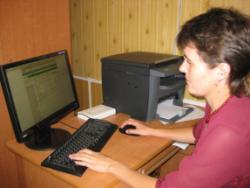 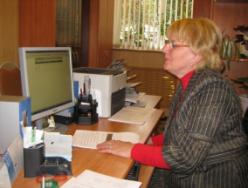 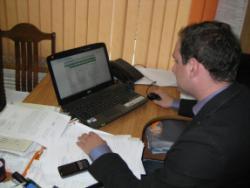 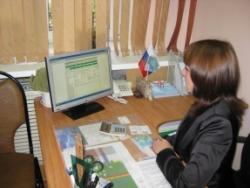 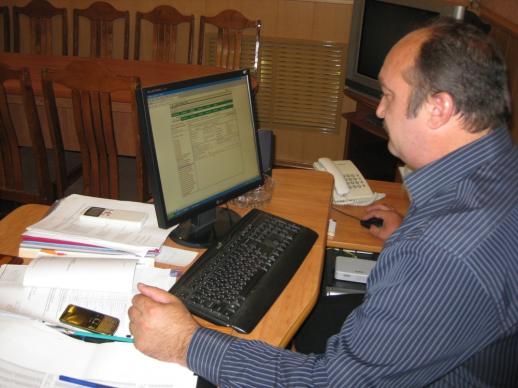 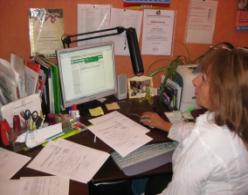 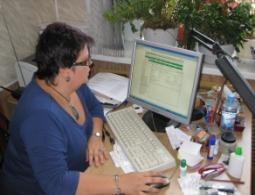 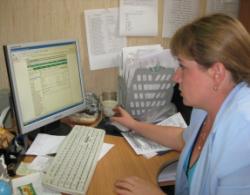 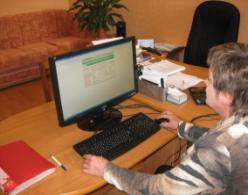 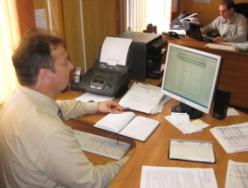 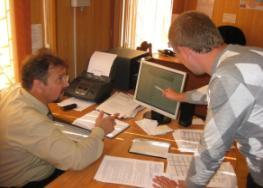 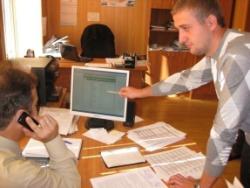 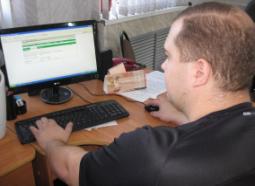 С 2011 года  в учебном процессе используется  
Информационно-аналитическая  система «Аверс: Расписание»
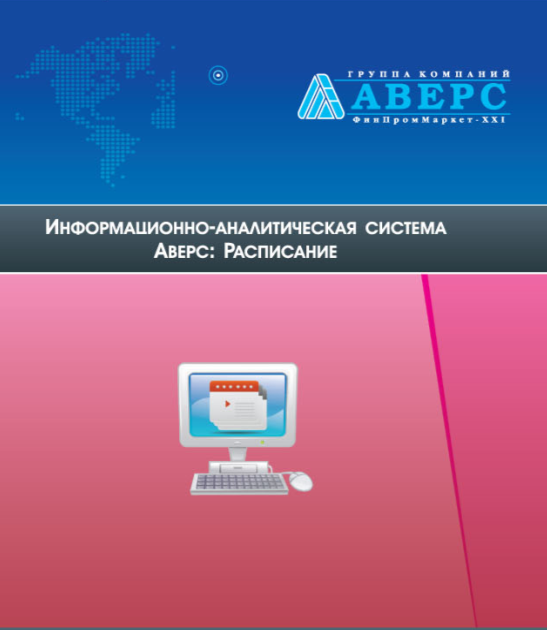 Информационно-аналитическая  система «Аверс: Расписание»
Интерфейс программы
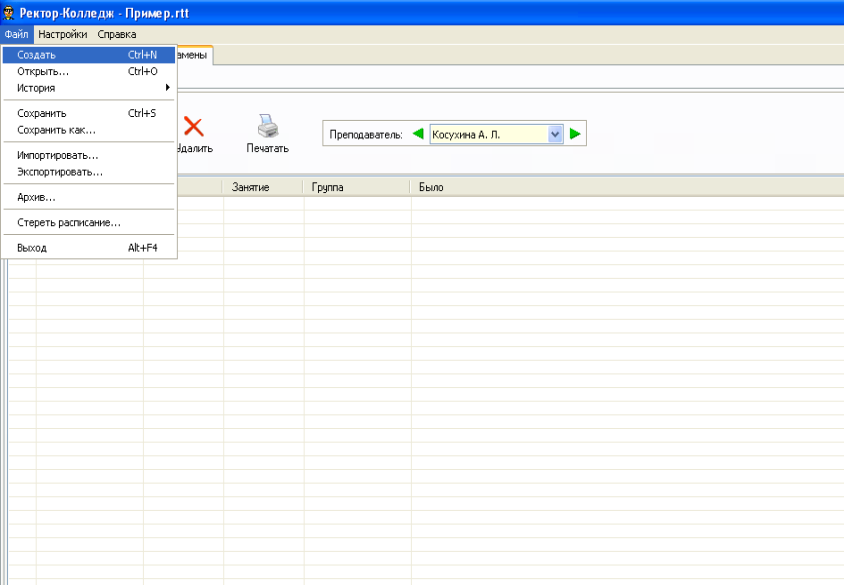 Информационно-аналитическая  система «Аверс: Расписание»
Интерфейс программы
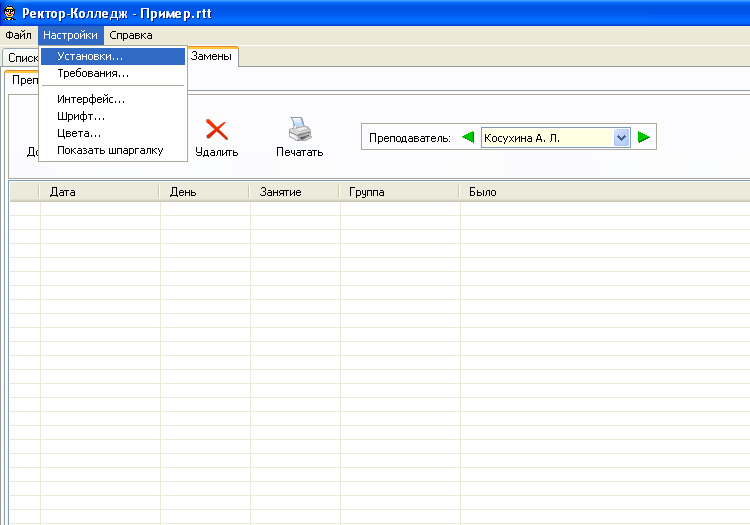 Информационно-аналитическая  система «Аверс: Расписание»
Интерфейс программы
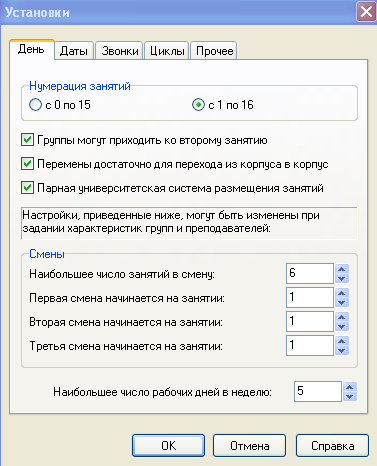 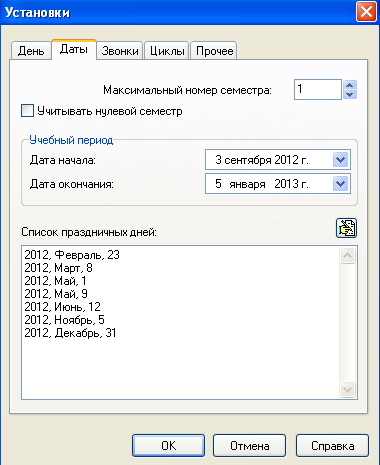 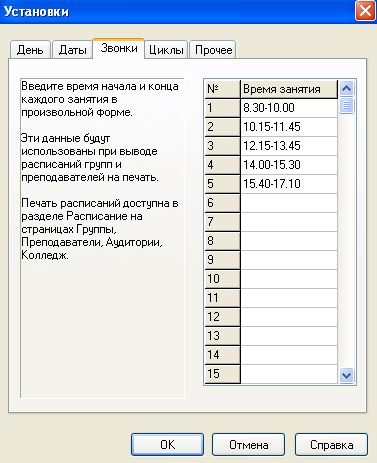 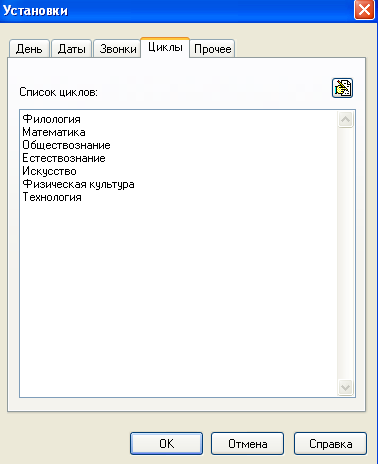 Информационно-аналитическая  система «Аверс: Расписание»
Интерфейс программы
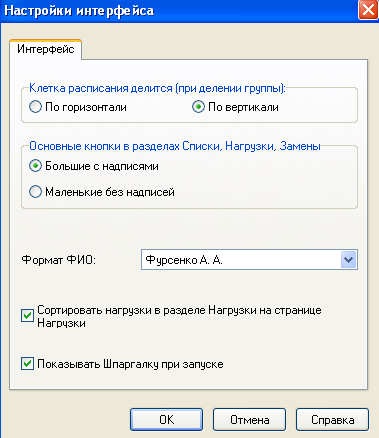 Информационно-аналитическая  система «Аверс: Расписание»
Интерфейс программы
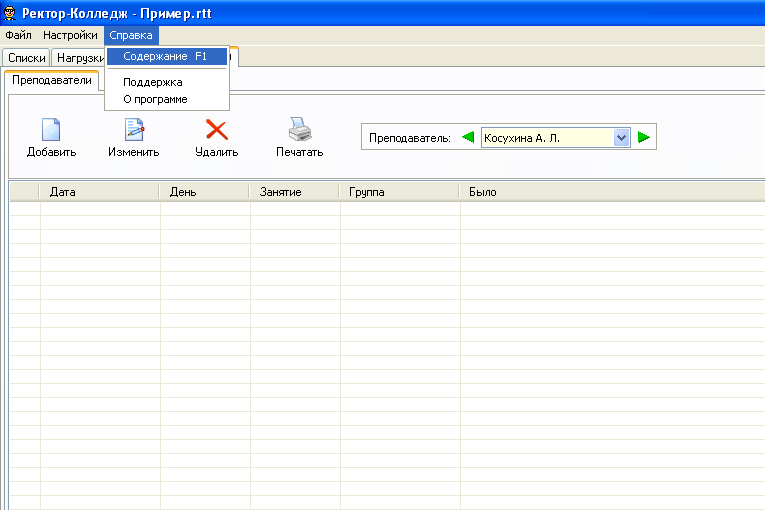 Информационно-аналитическая  система «Аверс: Расписание»
Раздел «Списки/Специальности»
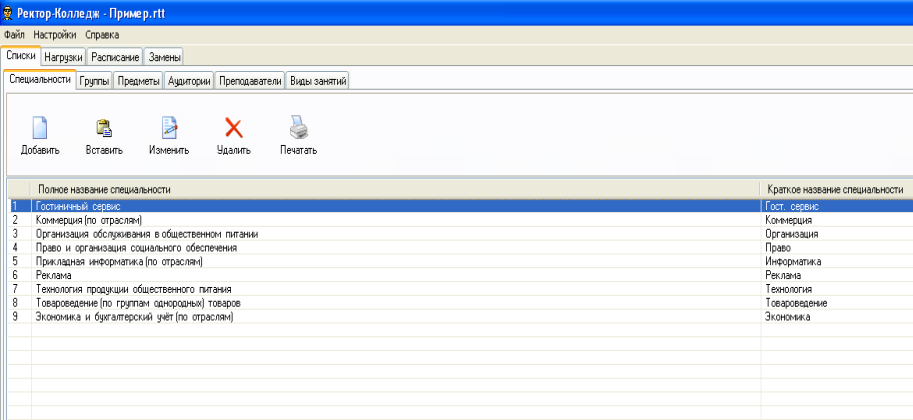 Окно ввода специальностей
Информационно-аналитическая  система «Аверс: Расписание»
Раздел «Списки/Группы»
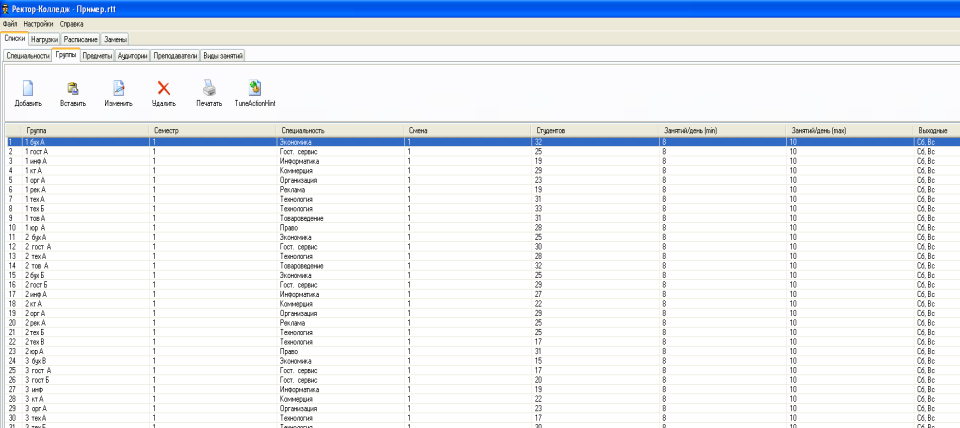 Окно ввода групп
Информационно-аналитическая  система «Аверс: Расписание»
Раздел «Списки/Предметов»
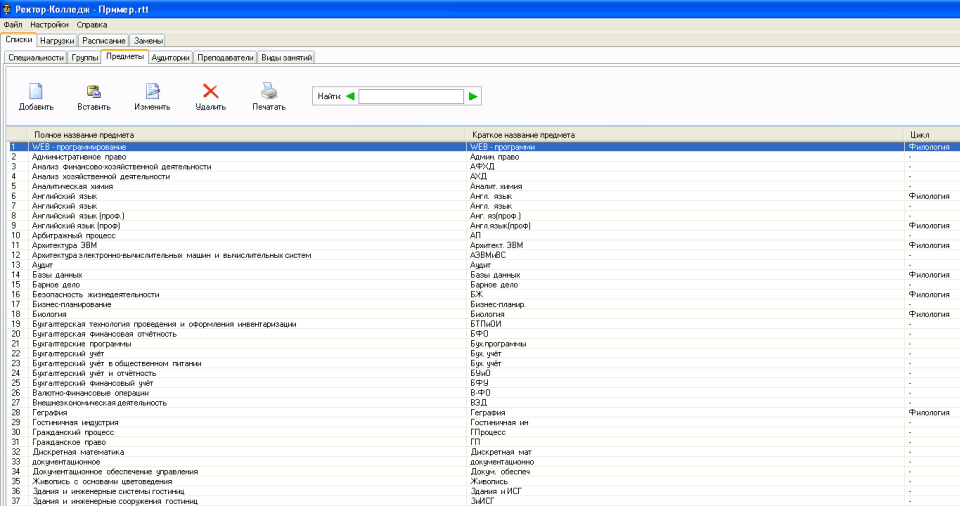 Окно ввода предметов
Информационно-аналитическая  система «Аверс: Расписание»
Раздел «Списки/Аудитории»
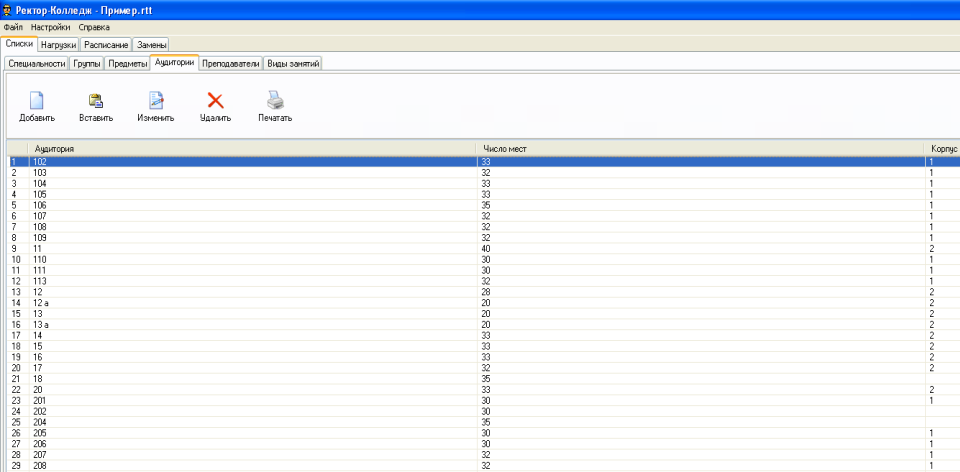 Окно ввода аудиторий
Информационно-аналитическая  система «Аверс: Расписание»
Раздел «Списки/Преподаватели»
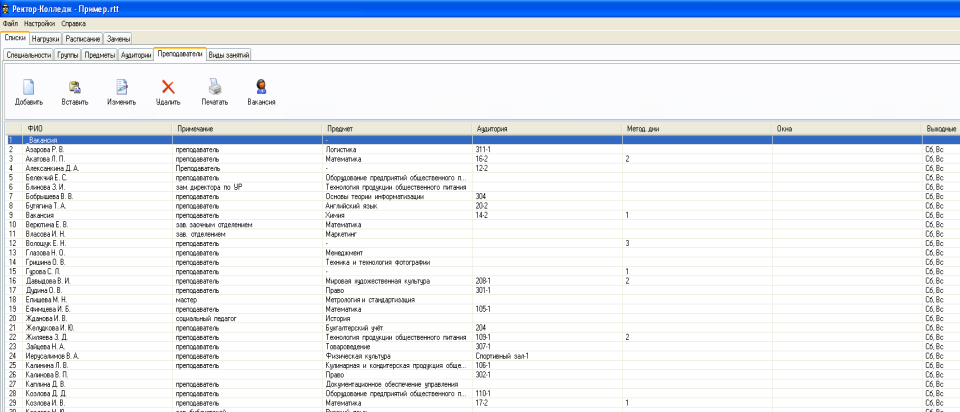 Окно ввода преподавателей
Информационно-аналитическая  система «Аверс: Расписание»
Раздел «Списки/Виды занятий»
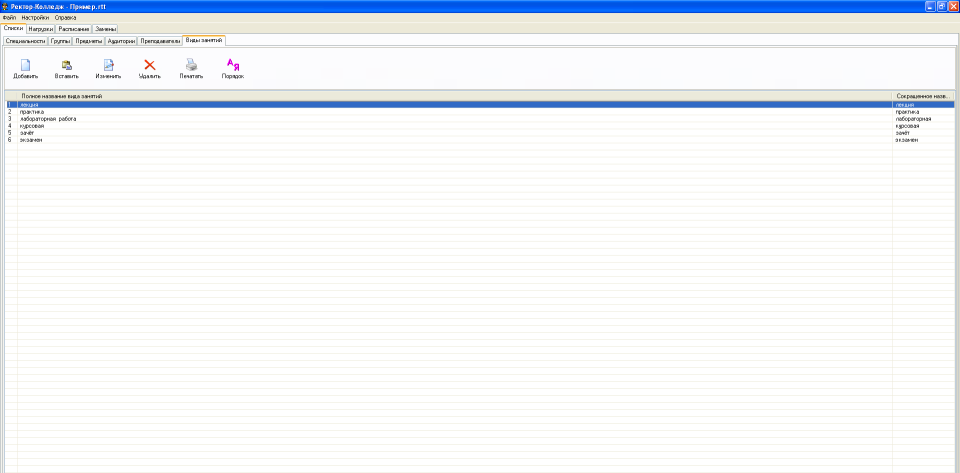 Окно ввода видов занятий
Информационно-аналитическая  система «Аверс: Расписание»
Раздел «Нагрузки/Учебный план»
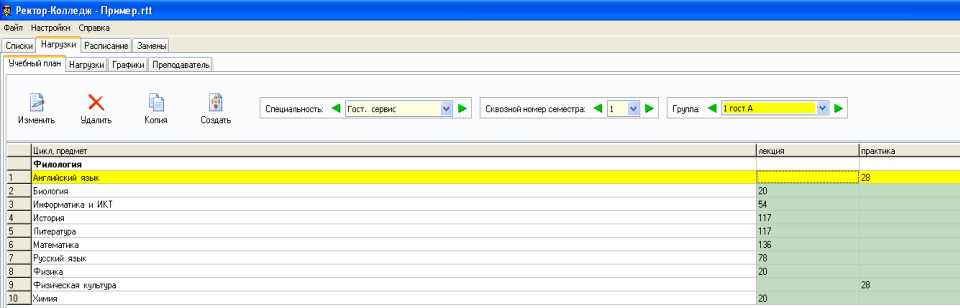 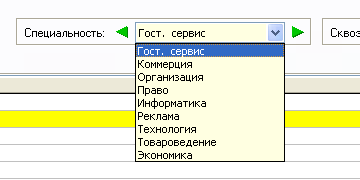 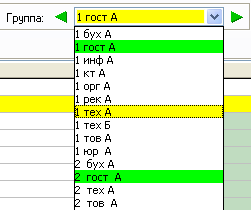 Выпадающие списки выбора специальности и группы
Окно ввода учебных планов для каждой группы
Информационно-аналитическая  система «Аверс: Расписание»
Раздел «Нагрузки/Нагрузка»
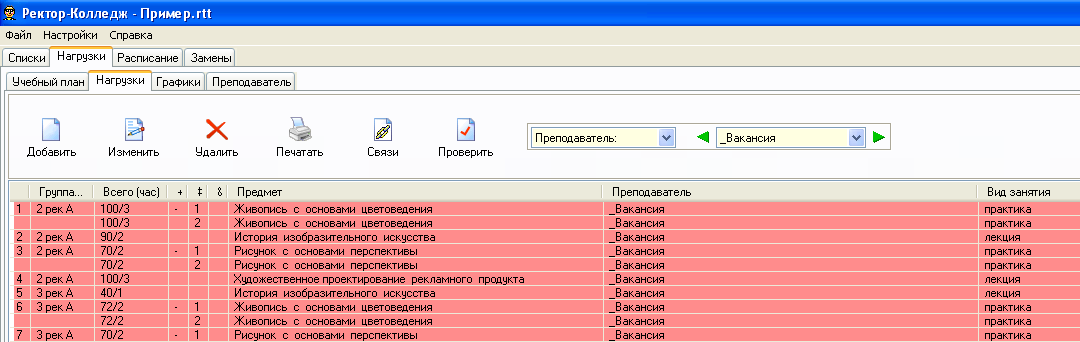 Окно ввода нагрузки преподавателя
Информационно-аналитическая  система «Аверс: Расписание»
Раздел «Нагрузки/Нагрузка»
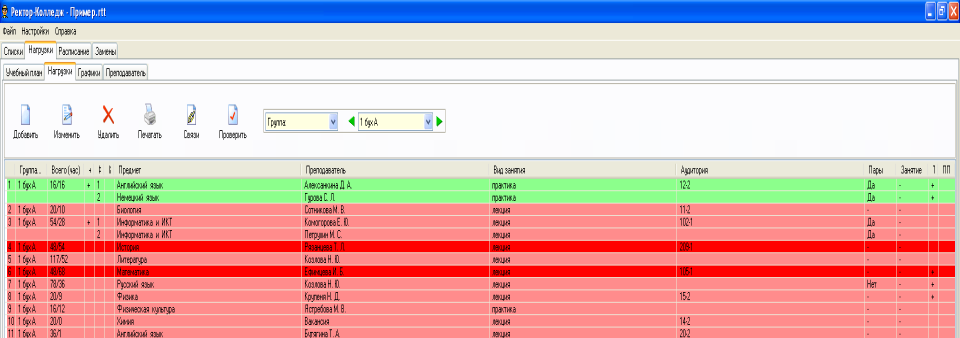 Окно ввода нагрузки группы
Информационно-аналитическая  система «Аверс: Расписание»
Раздел «Нагрузки/Нагрузка»
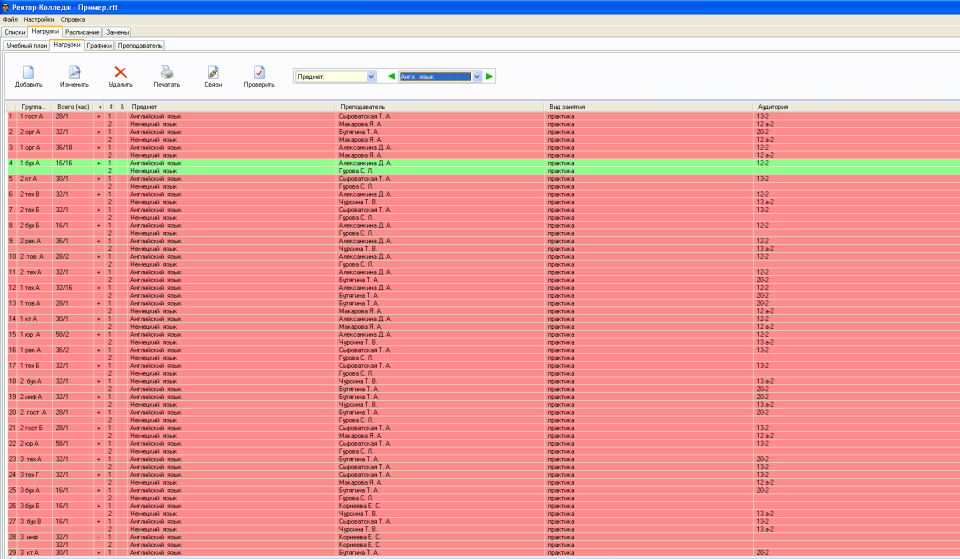 Окно ввода нагрузки иностранного языка
Информационно-аналитическая  система «Аверс: Расписание»
Раздел «Нагрузки/Нагрузка»
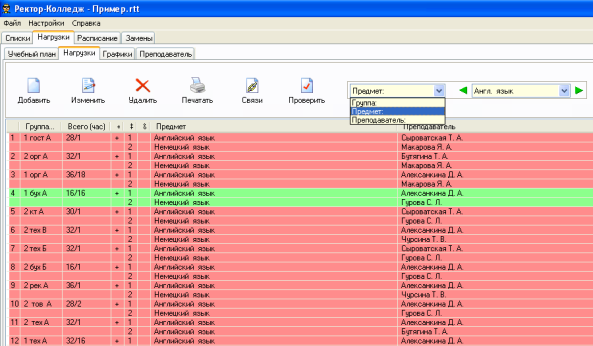 Выпадающие списки
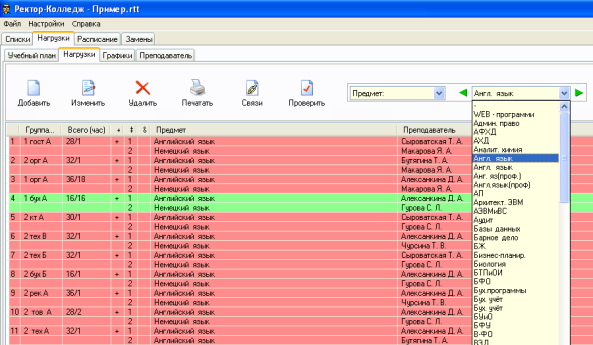 Окно ввода нагрузки
Информационно-аналитическая  система «Аверс: Расписание»
Раздел «Нагрузки/Графики»
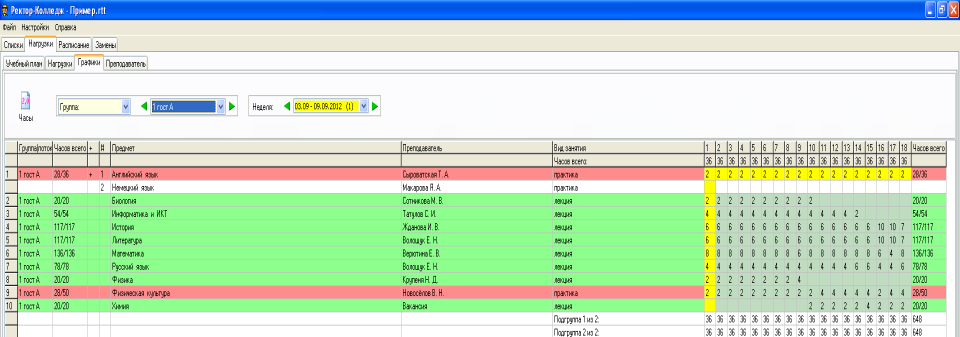 Окно формирования графиков учебного процесса группы
Информационно-аналитическая  система «Аверс: Расписание»
Раздел «Нагрузки/Графики»
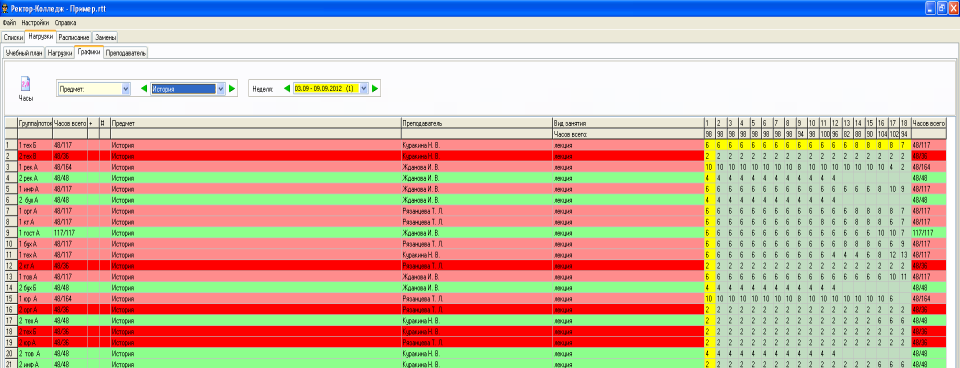 Окно формирования графиков учебного процесса предмета
Информационно-аналитическая  система «Аверс: Расписание»
Раздел «Нагрузки/Графики»
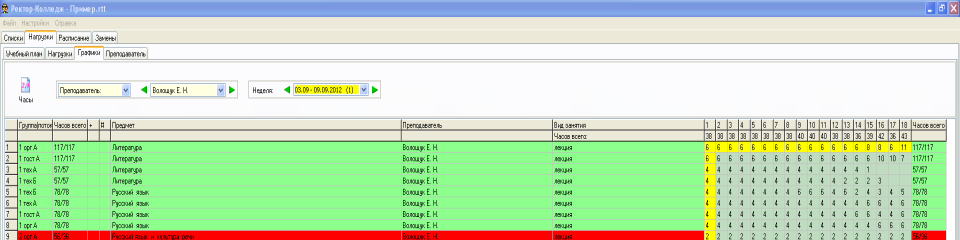 Окно формирования графиков учебного процесса преподавателей
Информационно-аналитическая  система «Аверс: Расписание»
Раздел «Нагрузки/Графики»
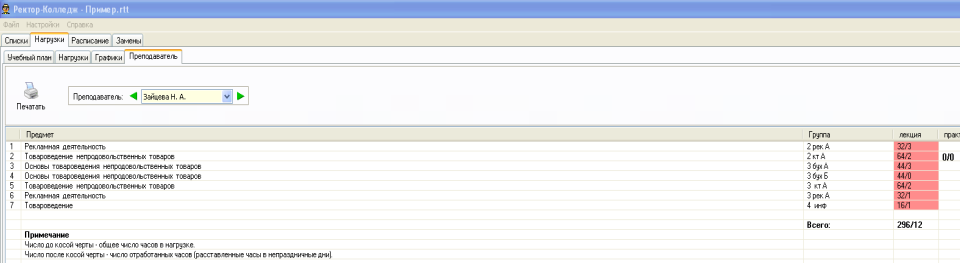 Окно ввода формирования нагрузки часов преподавателей
Информационно-аналитическая  система «Аверс: Расписание»
Раздел «Расписание /Группы»
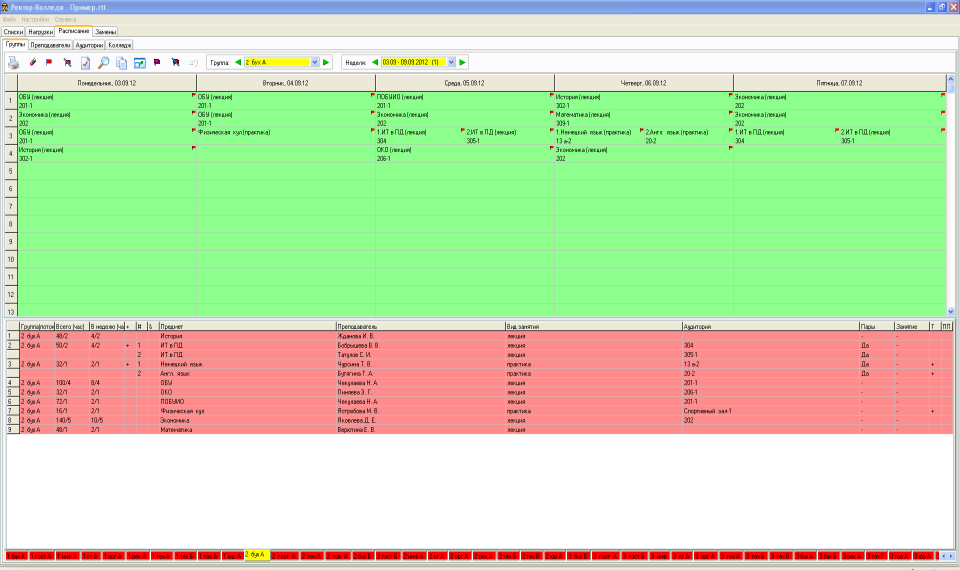 Окно расписания группы
Информационно-аналитическая  система «Аверс: Расписание»
Раздел «Расписание /Группы»
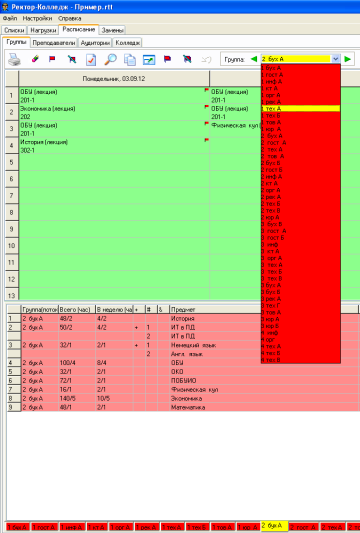 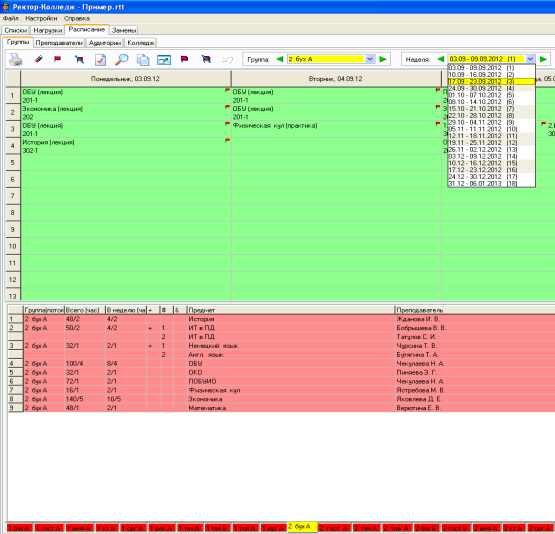 Окно расписания группы
Информационно-аналитическая  система «Аверс: Расписание»
Раздел «Расписание /Преподаватели»
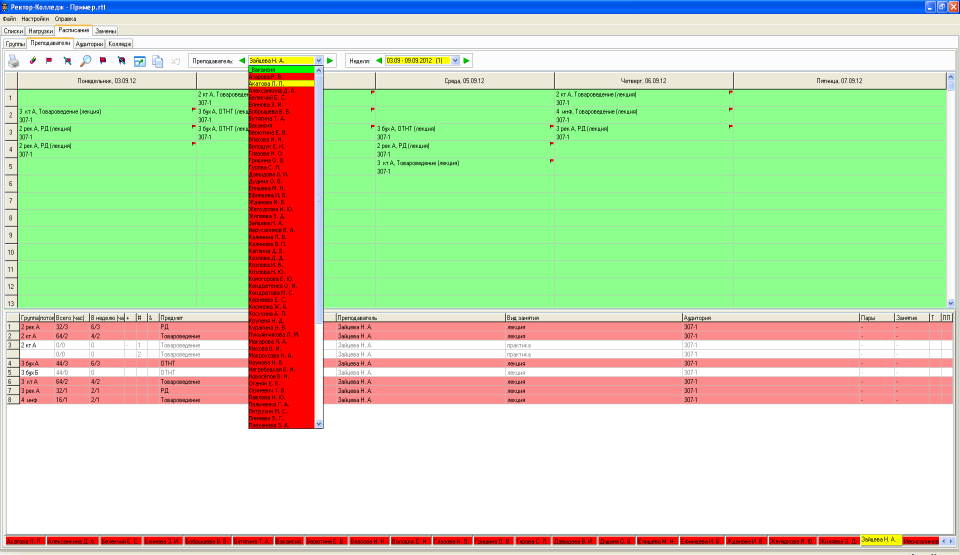 Окно расписания преподавателей
Информационно-аналитическая  система «Аверс: Расписание»
Раздел «Расписание /Аудитории»
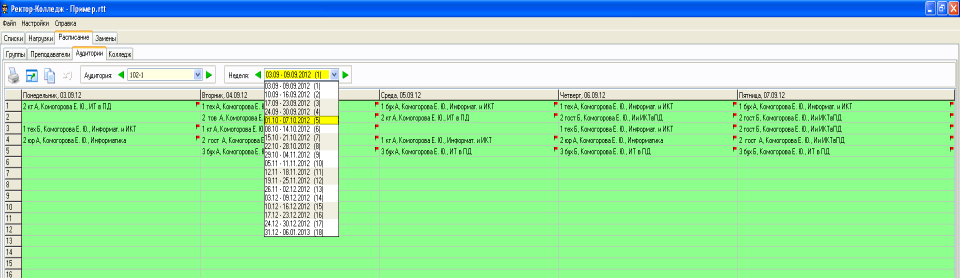 Окно аудиторий занятые преподавателем
Информационно-аналитическая  система «Аверс: Расписание»
Раздел «Расписание /Колледж»
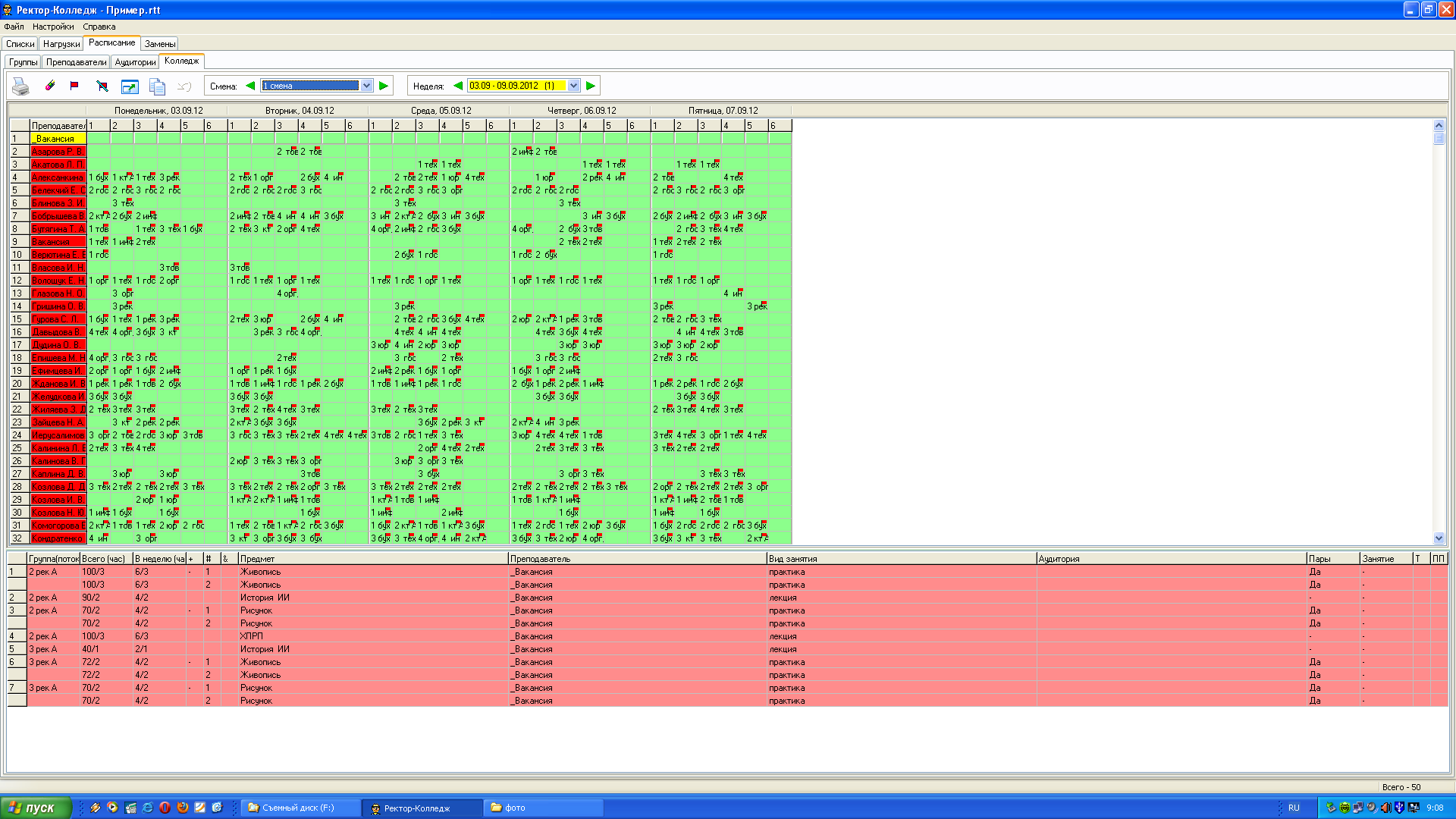 Окно расписания преподавателей колледжа
Информационно-аналитическая  система «Аверс: Расписание»
Раздел «Замены»
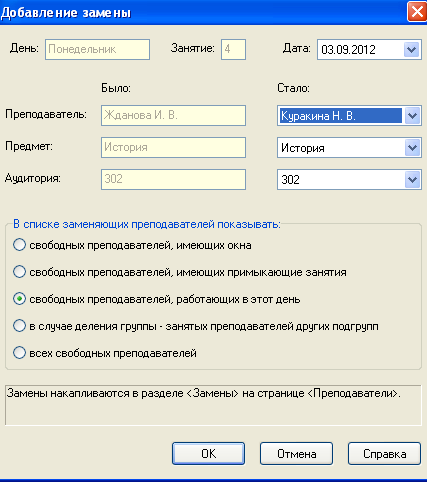 Окно замены
Информационно-аналитическая  система «Аверс: Расписание»
Вывод данных на печать
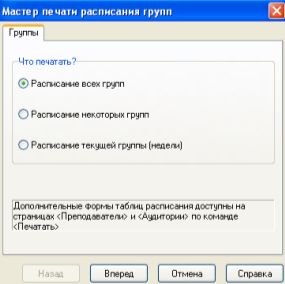 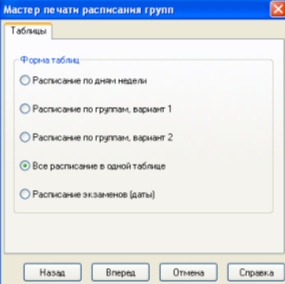 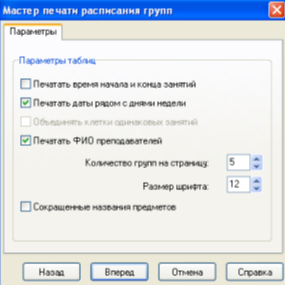 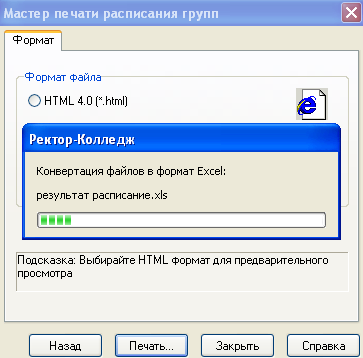 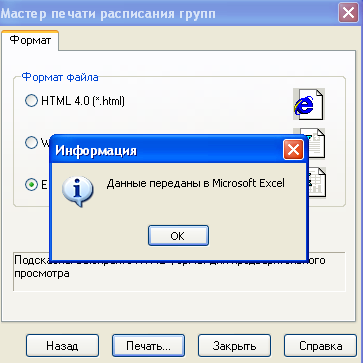 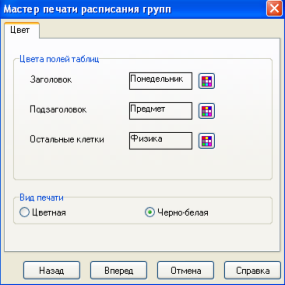 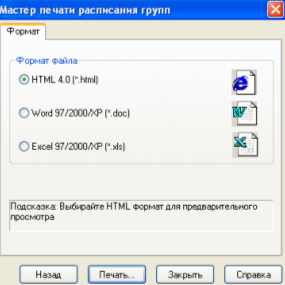 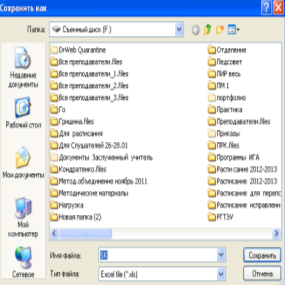 «Аверс: Библиотека»
11 сентября 2012 года, в здании Курского филиала РГТЭУ прошел web-семинар по знакомству и обучению сотрудников филиала с программой «Аверс: Библиотека»
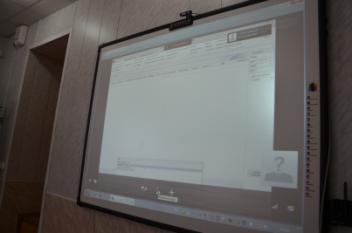 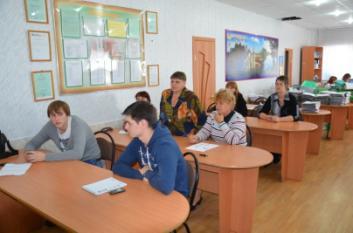 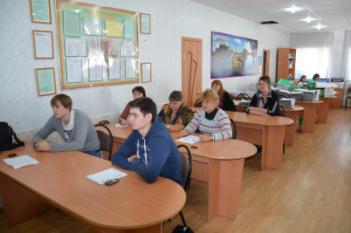 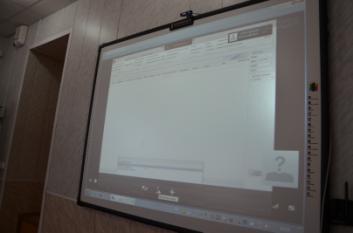 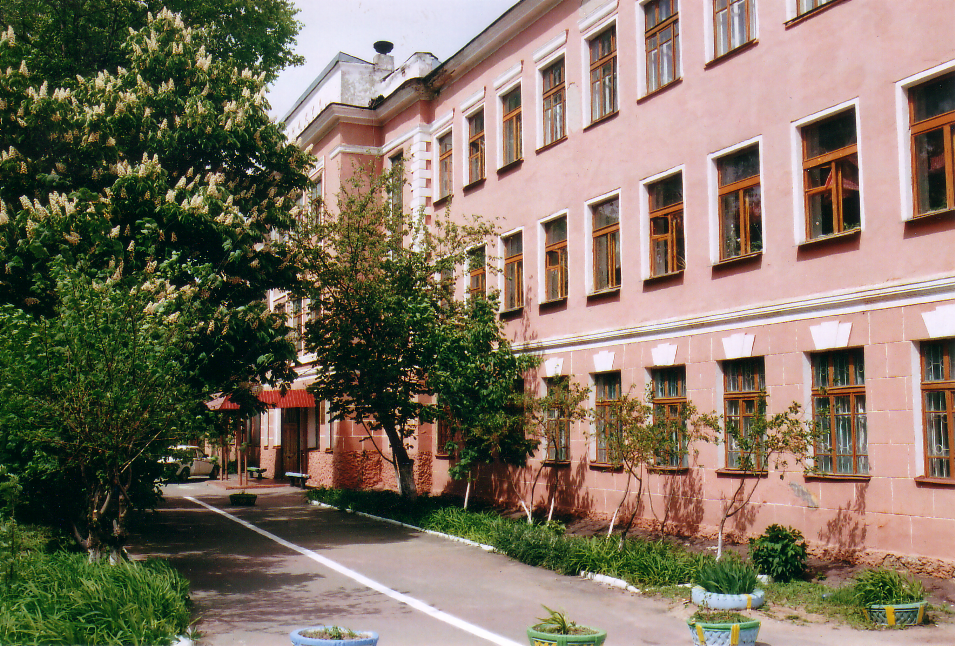 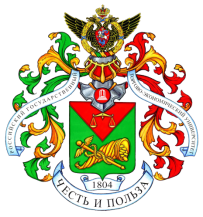 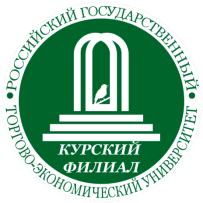 Наше качество – 
                   Ваша карьера!